Recruitment with Success Profiles:Summary of Courses
September 2024
Recruitment with Success Profiles Courses
Foundational online courses
Getting It Right
This digital course provides an introduction to the recruitment process and demonstrates how getting recruitment right is essential. It explores every stage of the process and how these relate to one another. It outlines how delivering a consistent approach to recruitment can increase the chances of finding the right person for the right job.
Introduction to Success Profiles
Since 2017, the Civil Service has used the Success Profiles framework to assess and select the right candidates and to support their ongoing career development. This digital course explains why the Success Profiles framework was created and how it fits into a standardised recruitment journey across government
Design Courses
Writing Job Descriptions and Person Specifications
This course is designed for anyone taking on recruitment responsibilities who is involved in the process of defining a job role. It explores the opening stages of the recruitment process, from undertaking an evidence-led job analysis through to create a compelling job description. It includes a skills practice workshop.
Designing the Assessment and Selection Process
This course shows you how best to develop an assessment process that evaluates candidates in a fair, effective, repeatable and transparent manner. It also looks at how to create a job advert that provides enough information to attract suitable candidates but without being too detailed or over-complicated. It includes a skills practice workshop.
Designing the Interview
Insightful and effective questions sit at the heart of any successful interview. However, it’s also important to deliver a consistent process. This online course shows you how to achieve this and to create a fair and equitable scoring process through which candidates can be assessed.
Interviewing and Assessing Courses
Assessing Written Evidence
This course is designed to show you how best to classify and evaluate the content of the written submissions provided by candidates. It reinforces the importance of having clear assessment criteria that draw upon the vacancy’s person specification. It includes a skills practice workshop.
Interviewing and Assessing Skills
This course has been designed to help you standardise your approach to interviewing and assessing job applicants. You’ll learn about the roles that people perform on an interview panel, the different types of interview and how to effectively prepare for them. You’ll learn and practise the skills of an effective interviewer and be shown how to assess interview evidence in a way that is reliable, valid and accurate. It includes a skills practice workshop.
2
Possible Learner Routes
3
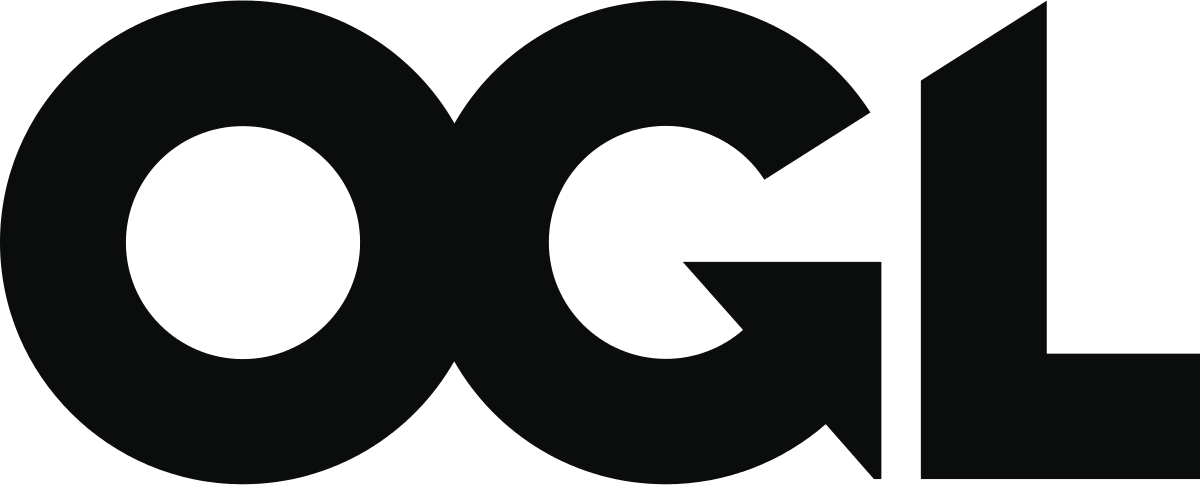 © Crown copyright 2024
Produced by KPMG LLP
You may re-use this information (excluding logos) free of charge in any format or medium, under the terms of the Open Government Licence. 
To view this licence, visit https://www.nationalarchives.gov.uk/doc/open-government-licence/ or email: psi@nationalarchives.gov.uk
Where we have identified any third party copyright material you will need to obtain permission from the copyright holders concerned.
4